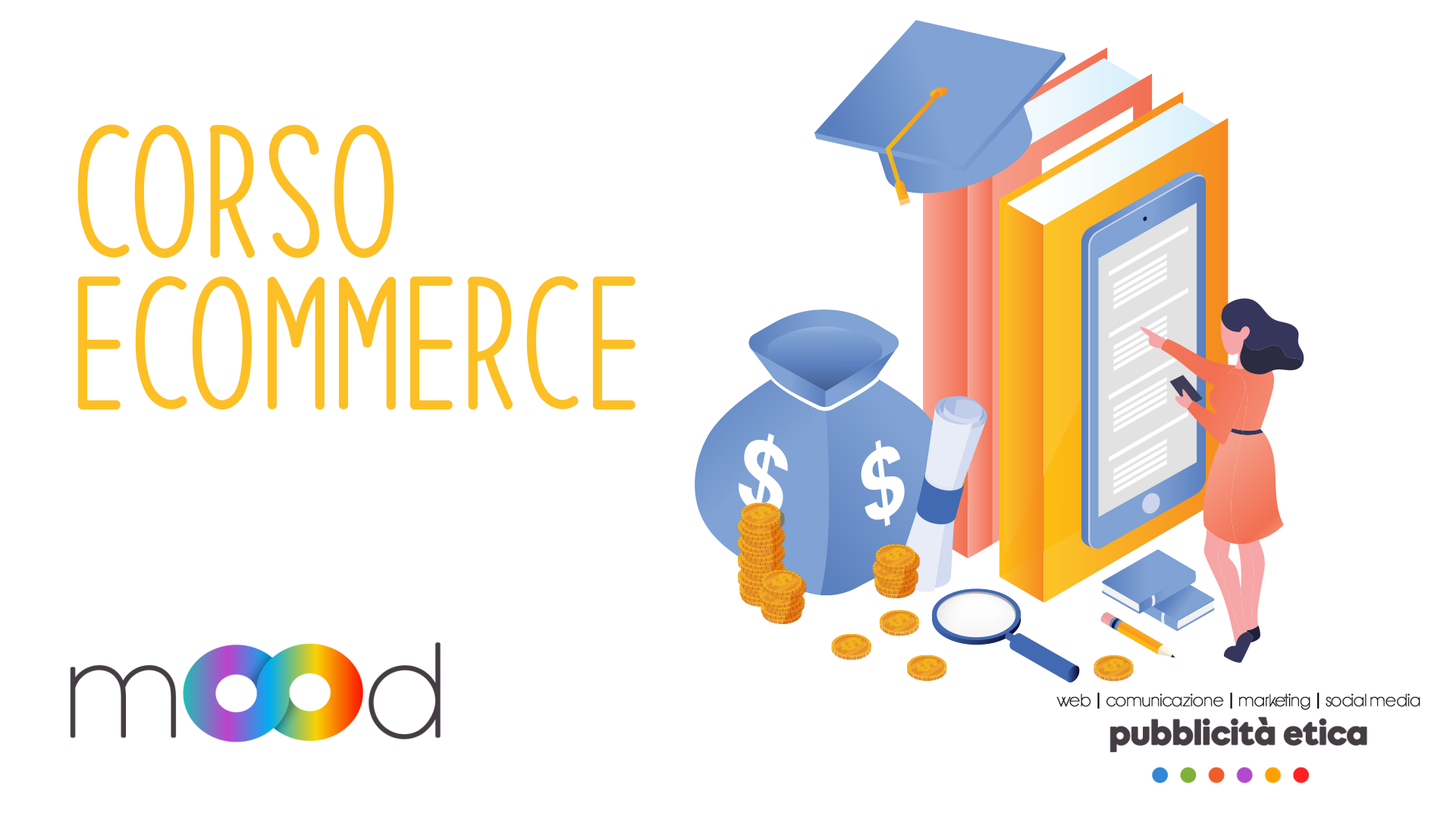 Settore: bellezza
PRODOTTO: CIGLIA
                                                                           BY: CHIARA PUCCIA
FONDATRICE DI SGUARDI
Start It Up!
stanca di mettere il mascara? prova anche tu le extension ciglia, e dona lucentezza al tuo sguardo
La guida per le start up
ARGOMENTI TRATTATI
Il perché
Il chi
Il cosa
Il come
Il quando
Video: Start It Up!
Soluzioni MOOD | 2024
Perché: il tuo motivo di esistere
QUALE PROBLEMA VUOI RISOLVERE?
Soluzioni MOOD | 2024
scriviamo qui il testo che ci interessa.
LE PERSONE NON COMPRANO CIÒ CHE FAI, COMPRANO IL PERCHÉ LO FAI E COME LO FAI
RICORDA SEMPRE!
- SIMON SINEK,
SCRITTORE E CONSULENTE ORGANIZZATIVO
Chi è la fondatrice? 
Chiara Puccia
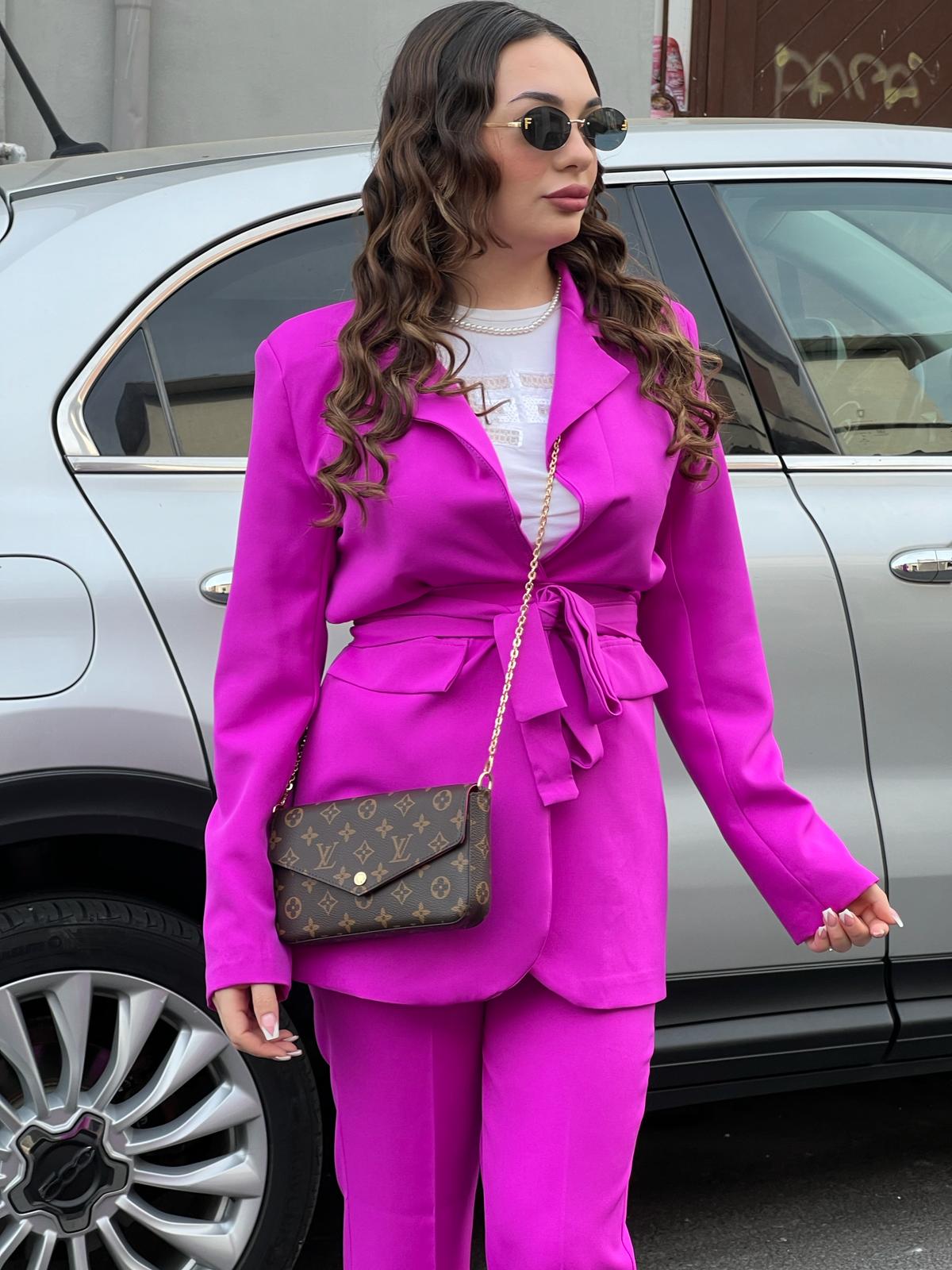 POSSIEDI LE COMPETENZE IMPRENDITORIALI NECESSARIE?
Credo di possedere le giuste competenze necessarie,dato che ho studiato molto in questo settore per ottenere il massimo. Sono sempre pronta ad imparare e conoscere nuove tecniche, metto tutta la mia passione per ciò che amo fare.
Ho prospettive alte e ciò mi porta a spingermi sempre più in alto affinchè non ottengo ciò che voglio.
Soluzioni MOOD | 2024
Chi è il team iniziale
IL TUO TEAM È ATTREZZATO
ED EQUILIBRATO?
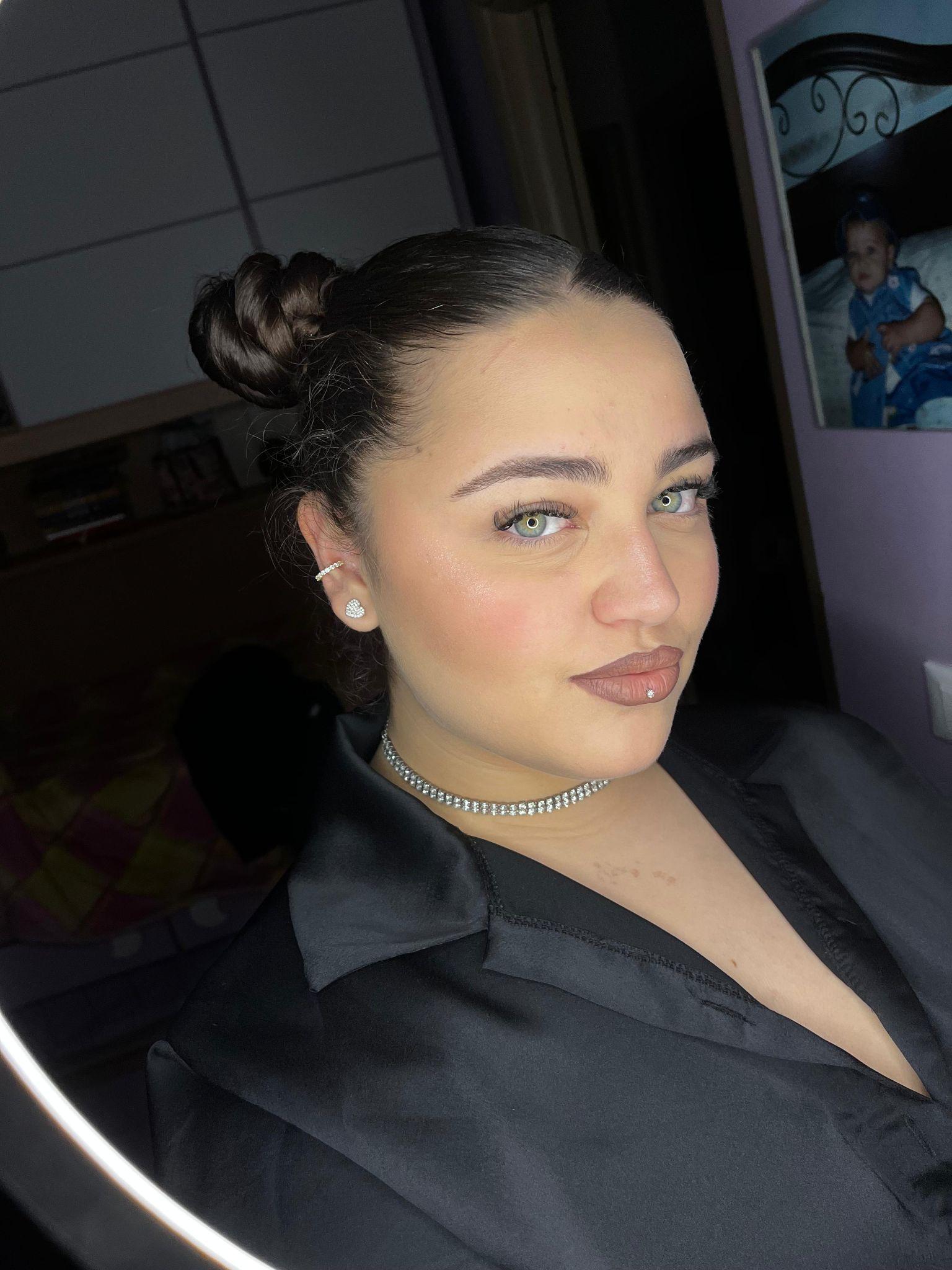 Lei è Grazia Bruno ragazza ed amica che è riuscita ad entrare nel mio team, dato che dopo un colloquio abbiamo capito di avere più o meno gli stessi obiettivi ovvero di ottenere il meglio.
Lavora sodo, si impegna molto, e svolge il suo lavoro con amore e molta professionalità. Ed io non potevo fare altro che sceglierla.
Soluzioni MOOD | 2024
Cosa: il brand e l'offerta
COS'È IL TUO PRODOTTO O SERVIZIO?
Soluzioni MOOD | 2024
scriviamo qui il testo che ci interessa
Cosa: proposta unica di vendita
COSA TI DISTINGUE DALLA CONCORRENZA?
Soluzioni MOOD | 2024
scriviamo qui il testo che ci interessa
Come: strategia e attuazione
COME CONSEGNERAI
IL TUO PRODOTTO O SERVIZIO?
Marketing
Operazioni
Vendite
Soluzioni MOOD | 2024
Marketing: fai emergere la tua start up
PRODOTTO CONVINCENTE
scriviamo qui il testo che ci interessa
MESSAGGIO AUTENTICO
scriviamo qui il testo che ci interessa
PIATTAFORME ADEGUATE
scriviamo qui il testo che ci interessa
Operazioni: 
ottimizza l'efficienza
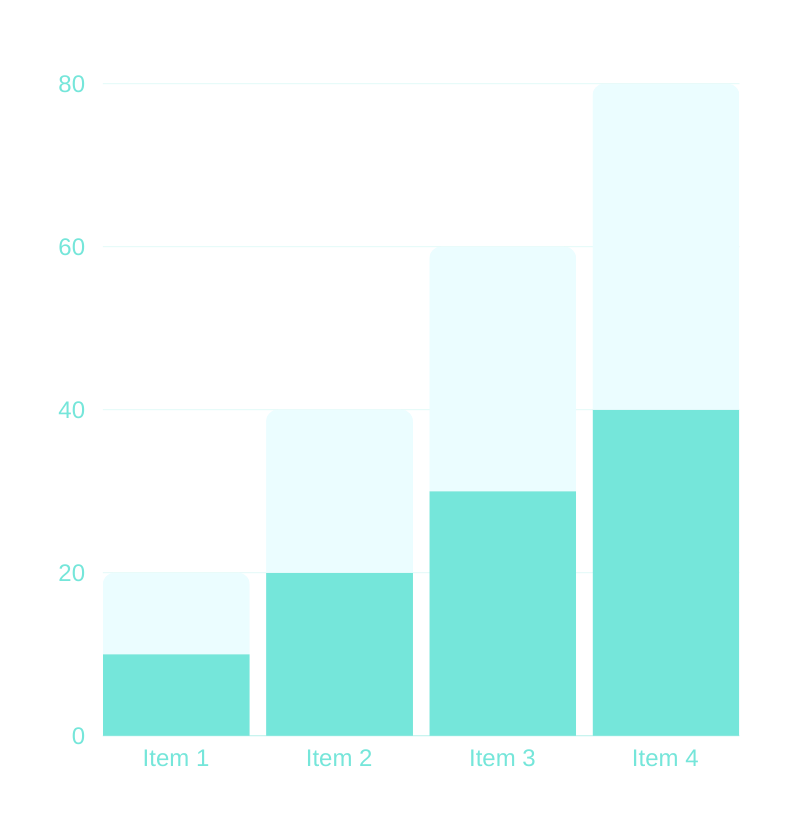 DISTRIBUZIONE DELLE RISORSE
Soluzioni MOOD | 2024
scriviamo qui il testo che ci interessa
PER ETÀ
PER SESSO
PER POTERE D'ACQUISTO
Vendite: trova i tuoi clienti
scriviamo qui il testo che ci interessa.
scriviamo qui il testo che ci interessa.
scriviamo qui il testo che ci interessa.
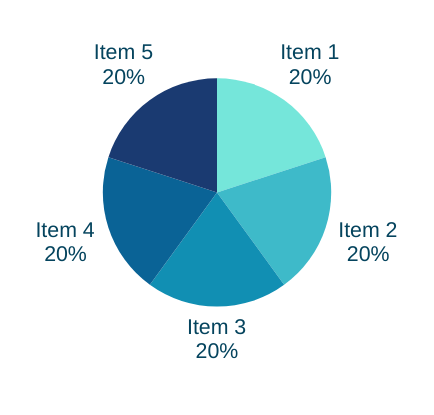 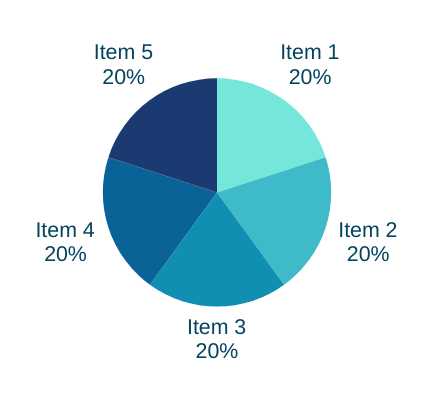 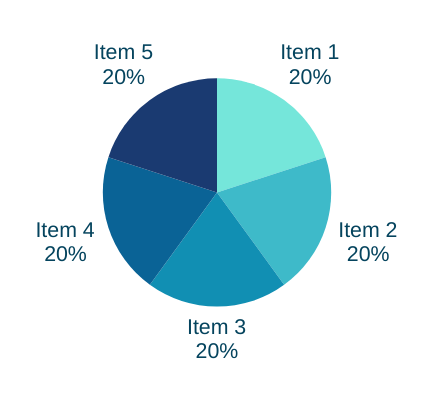 PROFILO DEI POTENZIALI CLIENTI
PRODUZIONE E DISTRIBUZIONE: GESTISCI BENE L'INVENTARIO
63%
PRECISIONE MEDIA DEI REPORT DI INVENTARIO
PIANIFICAZIONE
IMPLEMENTAZIONE
MONITORAGGIO
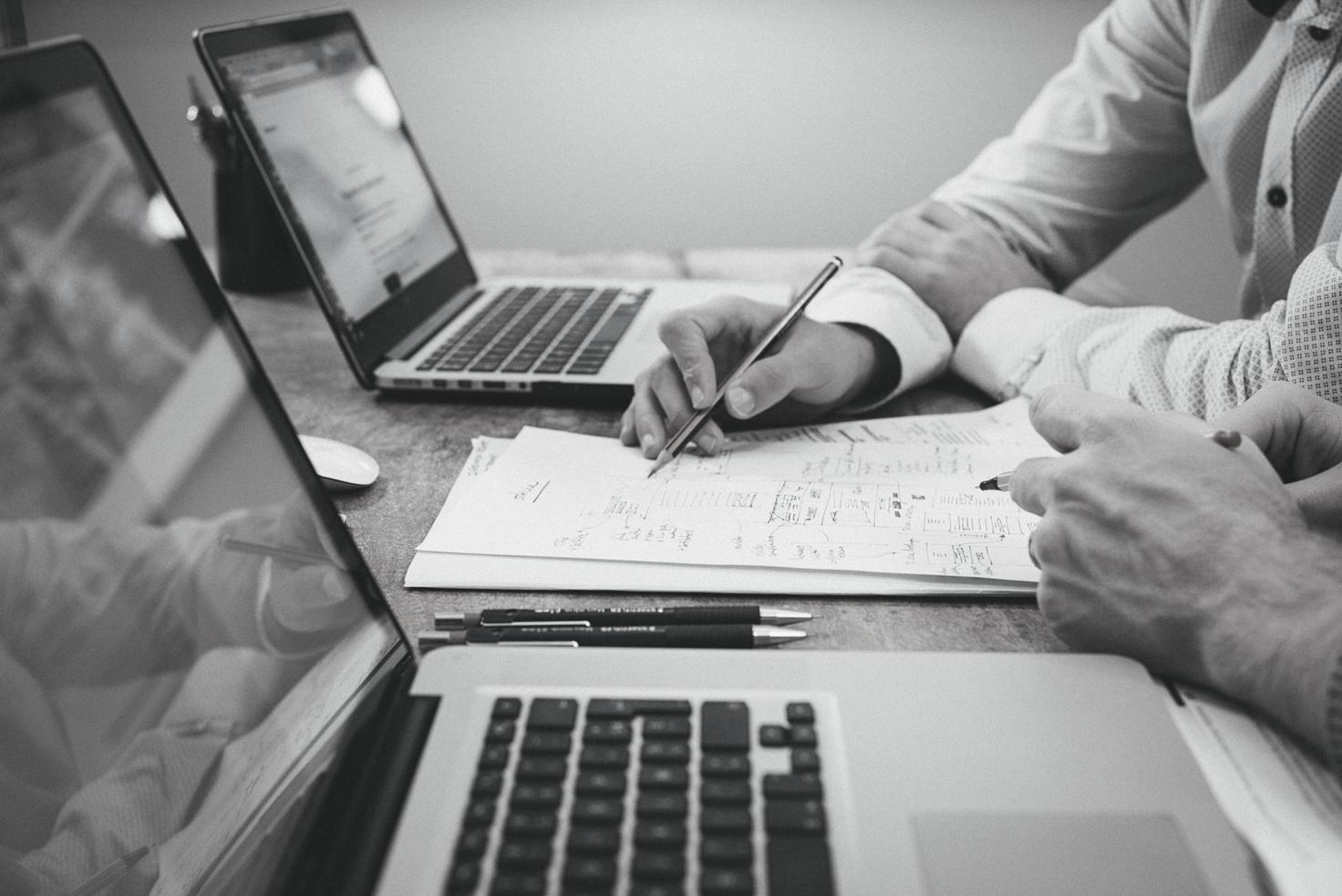 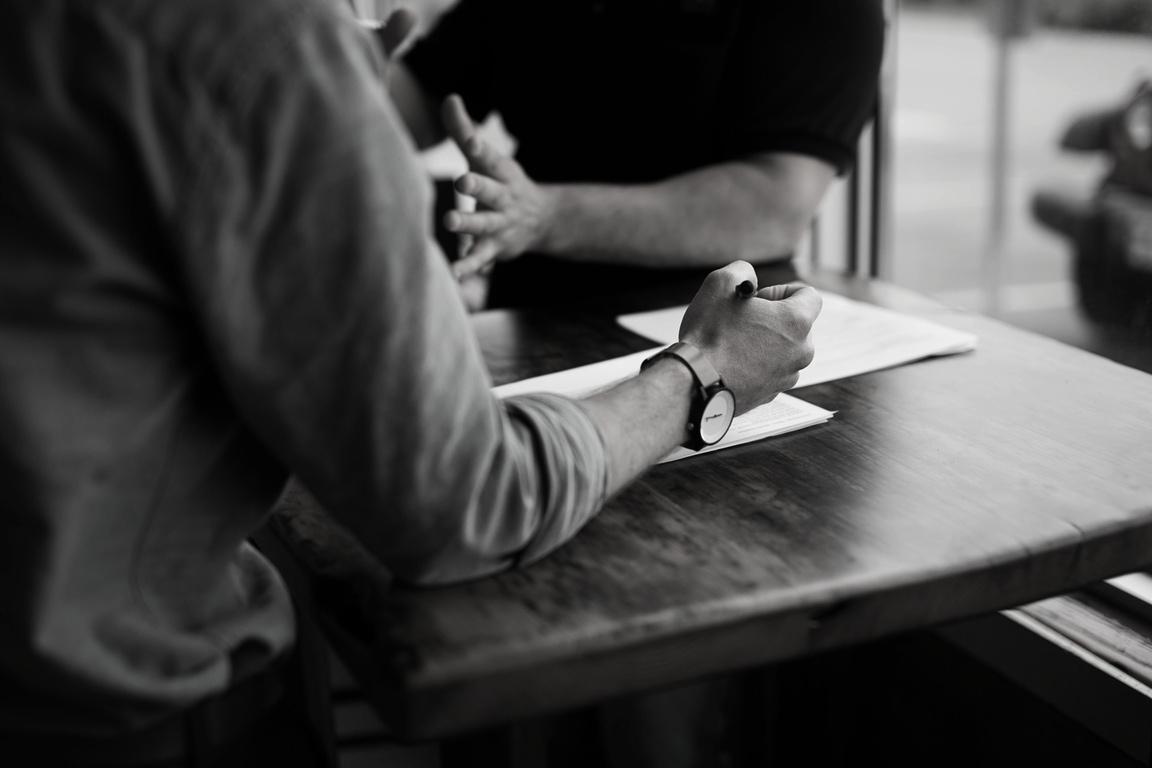 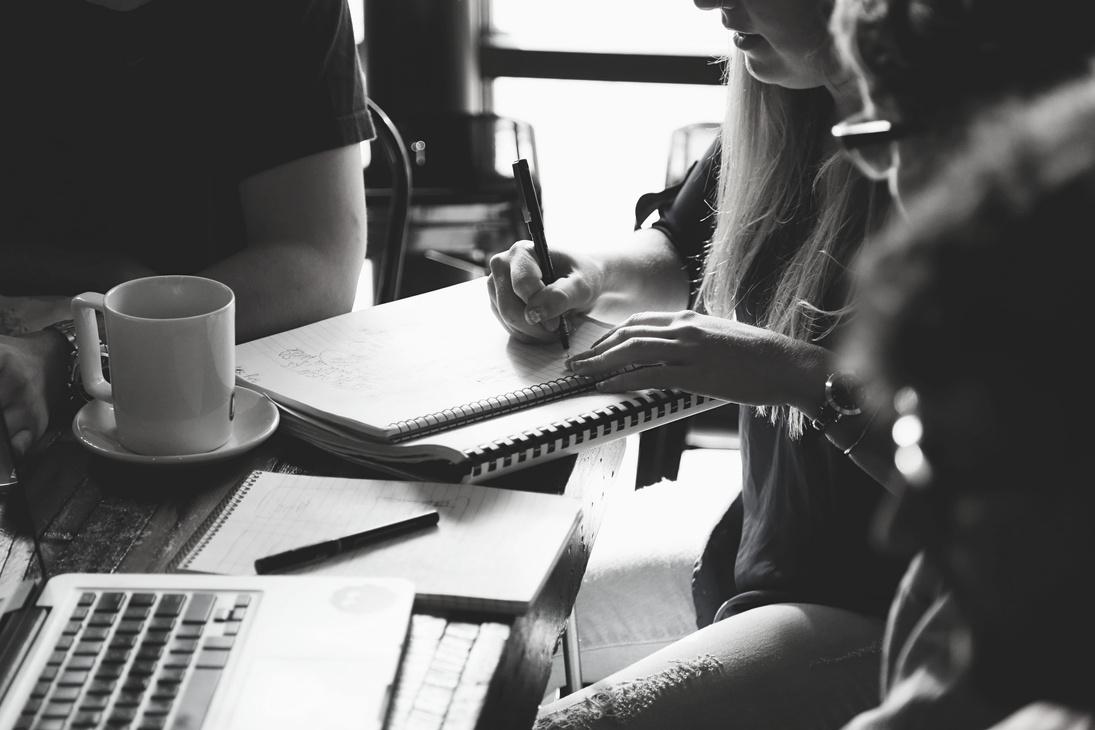 LOGISTICA: NON COMMETTERE ERRORI
scriviamo qui il testo che ci interessa
scriviamo qui il testo che ci interessa
scriviamo qui il testo che ci interessa
SIMONA SARRI
ALBERTO GALIANO
STEFANO PONTI
CONSIGLIO DAI FONDATORI
Fondatrice di
Sarri Soluzioni
Fondatore di Galiano Srl
Fondatore di
Sistemi Ponti
scriviamo qui il testo che ci interessa.
scriviamo qui il testo che ci interessa.
scriviamo qui il testo che ci interessa.
Soluzioni MOOD | 2024
COSA DEFINIRÀ
IL TUO SUCCESSO?
MOTIVAZIONE
DISCIPLINA
ADATTABILITÀ
AUTENTICITÀ
scriviamo qui il testo che ci interessa
scriviamo qui il testo che ci interessa
scriviamo qui il testo che ci interessa
scriviamo qui il testo che ci interessa
Piè di pagina
METTERE TUTTO INSIEME
Piano per il successo
SCRIVERE UN BUSINESS PLAN
Soluzioni MOOD | 2024
Parti del
business plan
ANALISI DI MERCATO E STRATEGIA DI VENDITA
scriviamo qui il testo che ci interessa
OPERAZIONI E LOGISTICA
scriviamo qui il testo che ci interessa
PIANO FINANZIARIO E PROIEZIONI
scriviamo qui il testo che ci interessa
PROIEZIONE A 5 ANNI
PROIEZIONE A 3 ANNI
scriviamo qui il testo che ci interessa
scriviamo qui il testo che ci interessa
Quando: tempistica perfetta
PREPARAZIONE
LANCIO
RIFINITURA
OTTIMIZZAZIONE
scriviamo qui il testo che ci interessa
scriviamo qui il testo che ci interessa
scriviamo qui il testo che ci interessa
scriviamo qui il testo che ci interessa
QUAL È IL TUO PROGRAMMA PER IL LANCIO?
Soluzioni MOOD | 2024
START IT UP!
Soluzioni MOOD | 2024
scriviamo qui il testo che ci interessa
SEI PRONT* A INIZIARE?
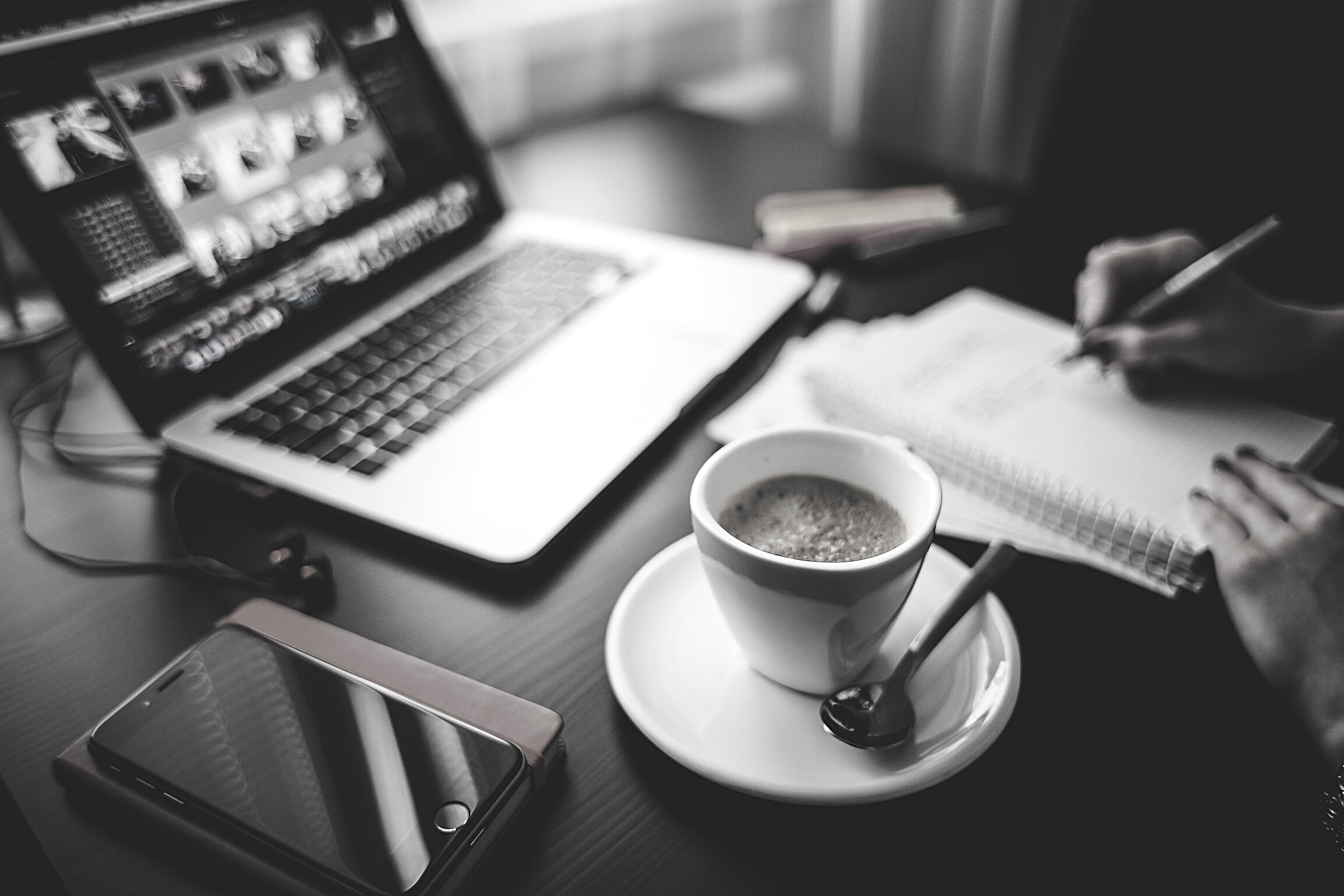 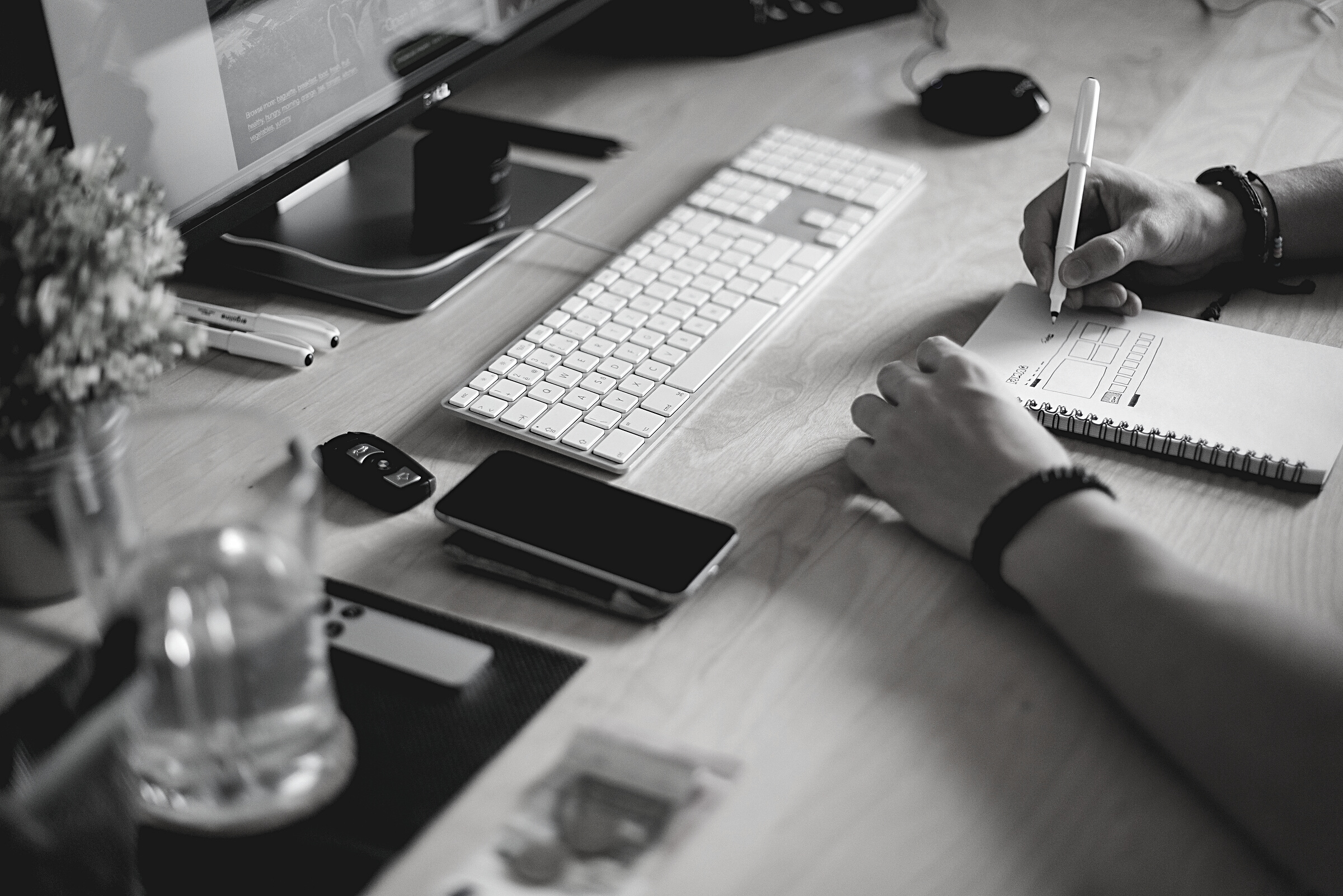 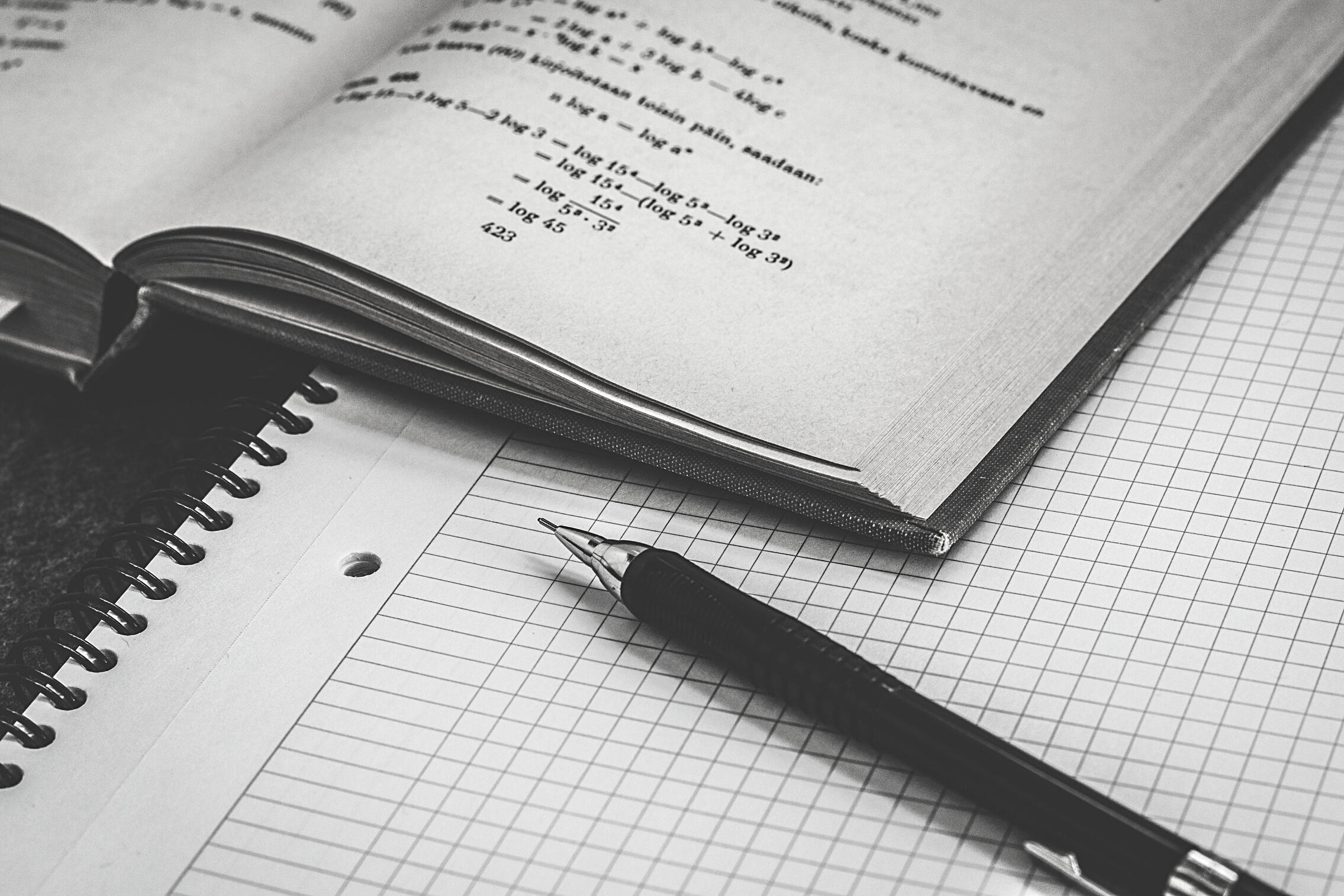 scriviamo qui il testo che ci interessa
SARA CHIARELLI
GIOVANNA RICCI
CRISTINA VERDI
Le persone dietro la nostra start up
Titolo
Titolo
Titolo
IL TEAM SOLUZIONI MOOD
Facciamo due chiacchiere!
CONTATTACI
SEDE CENTRALE
Via Roma, 365 - 20121 Milano
NUMERO DI TELEFONO
059 123456
INDIRIZZO EMAIL
ciao@sitobellissimo.it